Тема: «Разработка программы стимулирования работников вахтовой формы организации труда по формированию здорового образа жизни (на примере «Строительного управления № 8105 при Спецстрое России»)
1
Цель исследования: 
Разработать программу стимулирования работников вахтовой формы организации труда по формированию здорового образа жизни. 
Задачи исследования:
1.Изучить виды, формы, сущность и методы стимулирования персонала.
2.Провести исследование по состоянию здоровья и здорового образа жизни работников.
3.Разработать программу стимулирования работников по формированию здорового образа жизни в условиях вахтовой формы организации труда.
2
Научная новизна работы:

Предложена классификация факторов, воздействующих на здоровье, производительность и качество труда работников.

Предложена программа стимулирования по формированию здорового образа жизни на основе социологических исследований.
3
Классификация факторов воздействующих на вахтовый метод труда
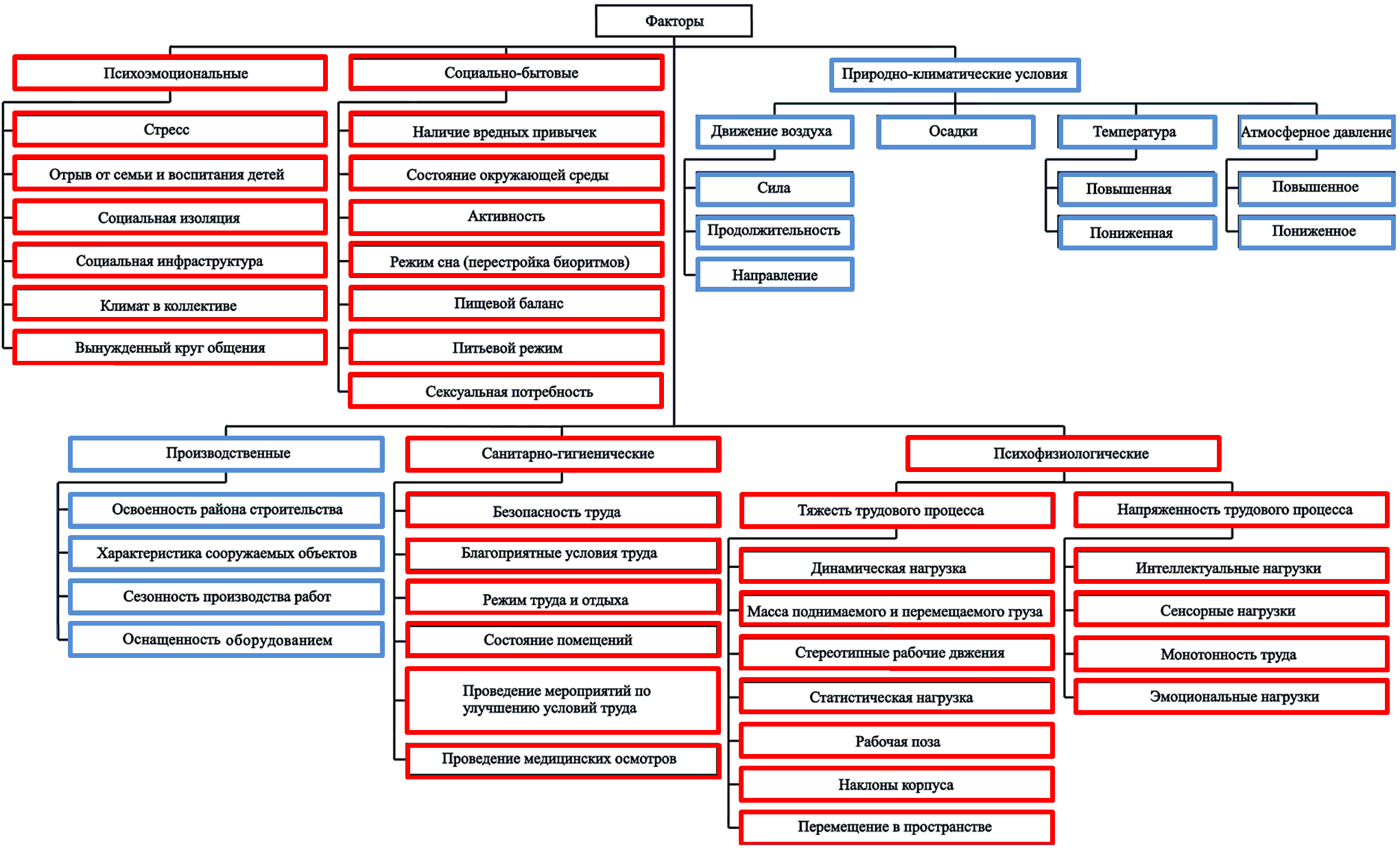 4
Анализ результатов исследования состояния здоровья и здорового образа жизни работников СУ № 8105

Наличие хронических заболеваний у работников
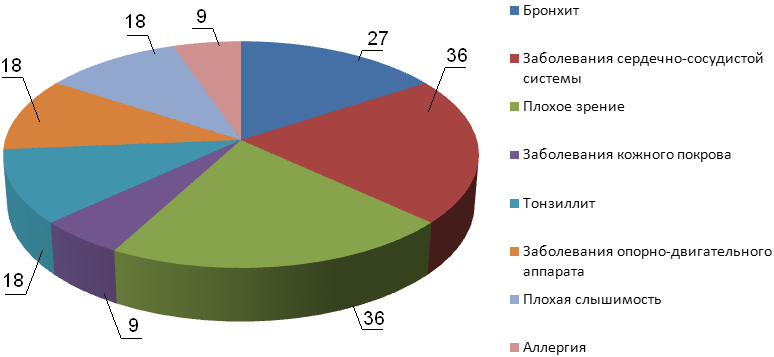 5
Анализ результатов исследования состояния здоровья и здорового образа жизни работников СУ № 8105
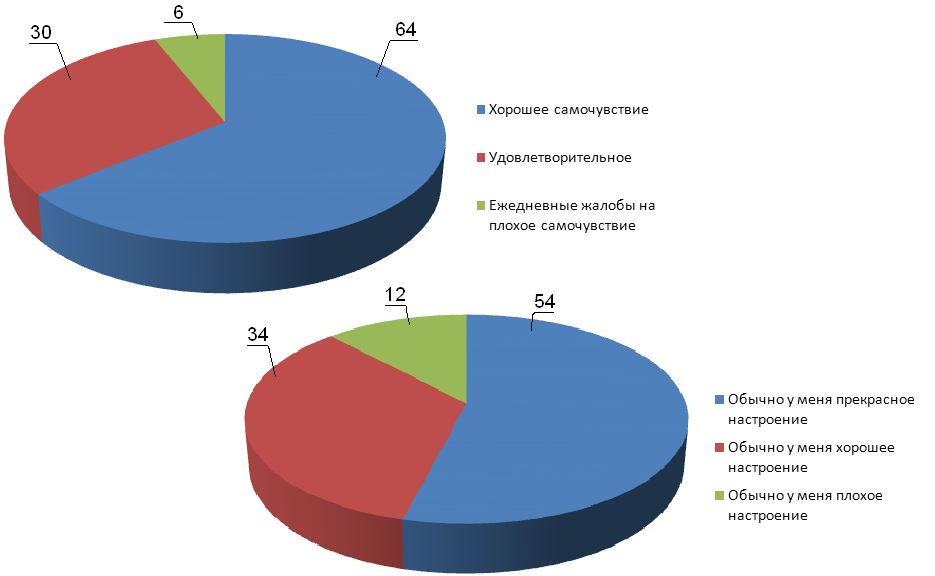 Оценка самочувствия
Оценка настроения
6
Анализ результатов исследования состояния здоровья и здорового образа жизни работников СУ № 8105
Оценка здорового образа жизни
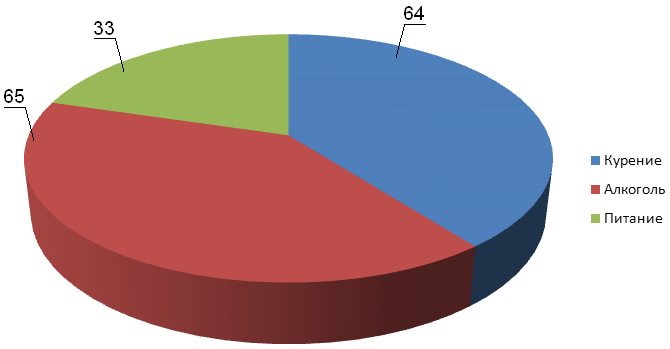 7
Анализ результатов исследования состояния здоровья и здорового образа жизни работников СУ № 8105
Оценка по улучшению собственного здоровья
Оценка по посещаемости врача
8
Анализ результатов исследования состояния здоровья и здорового образа жизни работников СУ № 8105
Оценка производительности труда
Оценка влияния плохого самочувствия на                                                                     производительность труда
9
Программа стимулирования работников по формированию здорового образа жизни (на примере «Строительного управления № 8105 при Спецстрое России»)
Программа стимулирования работников по формированию здорового образа жизни (на примере «Строительного управления № 8105 при Спецстрое России»)
Эффективность от мероприятий по поддержанию ЗОЖ
12
Заключение
В результате выпускной квалификационной работы была разработана программа стимулирования работников вахтовой формы организации труда по формированию здорового образа жизни. 
В ходе выполнения работы были достигнуты цели и решены поставленные задачи:
1. Изучены виды, формы, сущность и методы стимулирования персонала.
2. Проведено исследование по состоянию здоровья и здорового образа жизни работников.
3. Разработана программа стимулирования работников по формированию здорового образа жизни в условиях вахтовой формы организации труда.
Реализация мероприятий, предусмотренных программой, позволит:
 повысить медицинскую и экономическую эффективность; 
 создать основы системы охраны и укрепления здоровья работников организации;
 рационально использовать бюджетные средства на профилактику болезней;
 создать систему формирования, сохранения, восстановления и укрепления здоровья работников.
13